Figure 1 Risk of stroke in AF. Patterns of recurrent AF may be classified as paroxysmal, persistent, or permanent. A ...
Eur Heart J, Volume 31, Issue 8, April 2010, Pages 908–910, https://doi.org/10.1093/eurheartj/ehq074
The content of this slide may be subject to copyright: please see the slide notes for details.
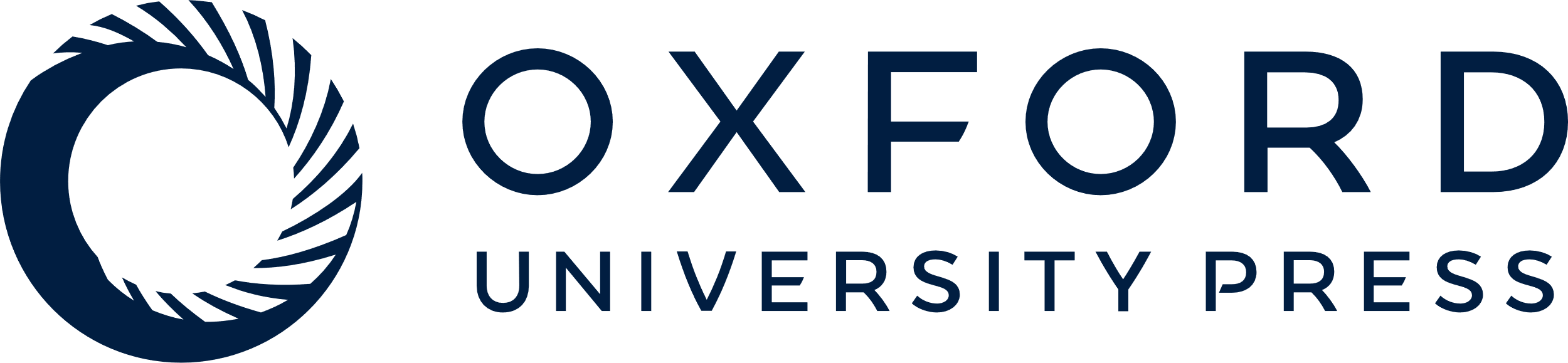 [Speaker Notes: Figure 1 Risk of stroke in AF. Patterns of recurrent AF may be classified as paroxysmal, persistent, or permanent. A hypothetical paradigm is displayed in which the probability of a given pattern of AF varies over the lifecourse of AF, with darker blue shading indicating a higher probability corresponding to a given pattern. Shared risk factors for incident AF and stroke are indicated, as are several mediators of stroke once a patient develops AF. The risk of stroke, displayed in red at the bottom of the figure, is greater once in AF as compared with sinus rhythm, and is generally similar across paroxysmal, persistent, and permanent patterns of AF.


Unless provided in the caption above, the following copyright applies to the content of this slide: Published on behalf of the European Society of Cardiology. All rights reserved. © The Author 2010. For permissions please email: journals.permissions@oxfordjournals.org]